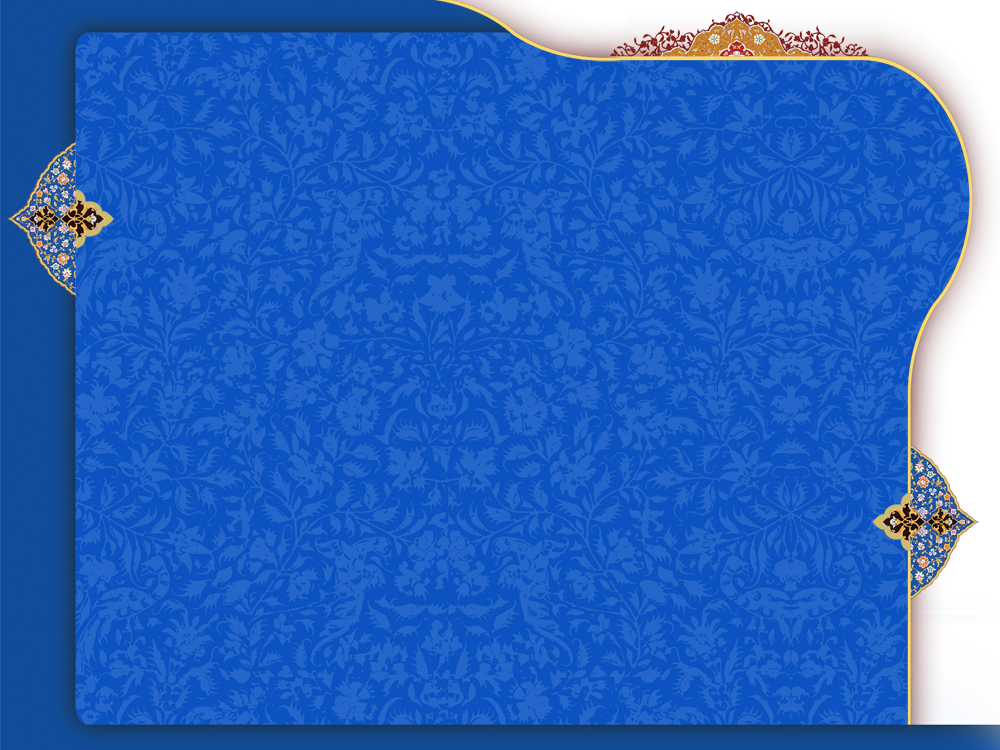 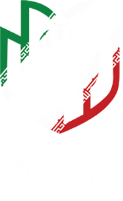 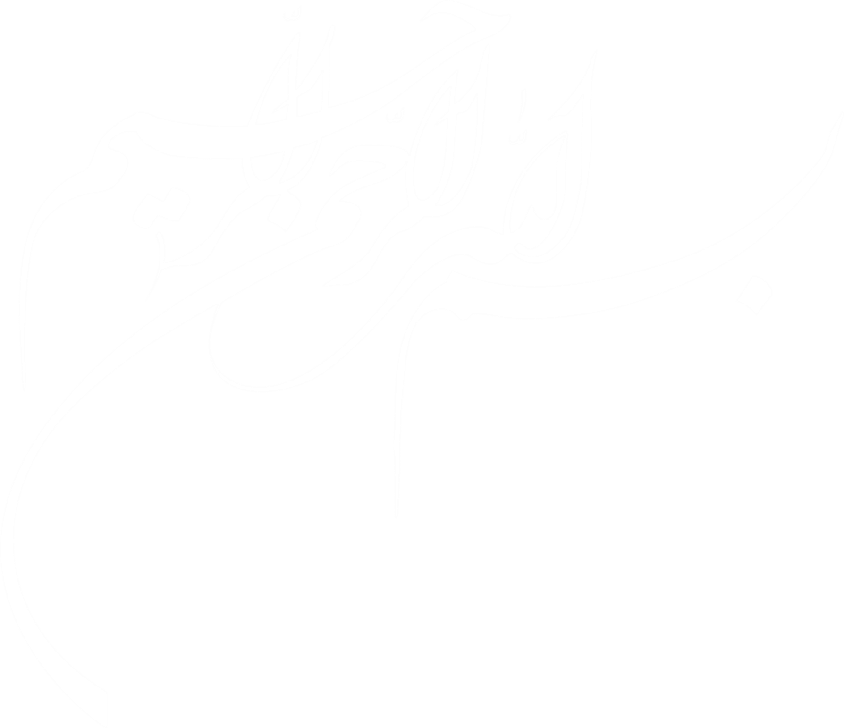 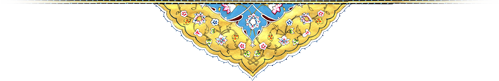 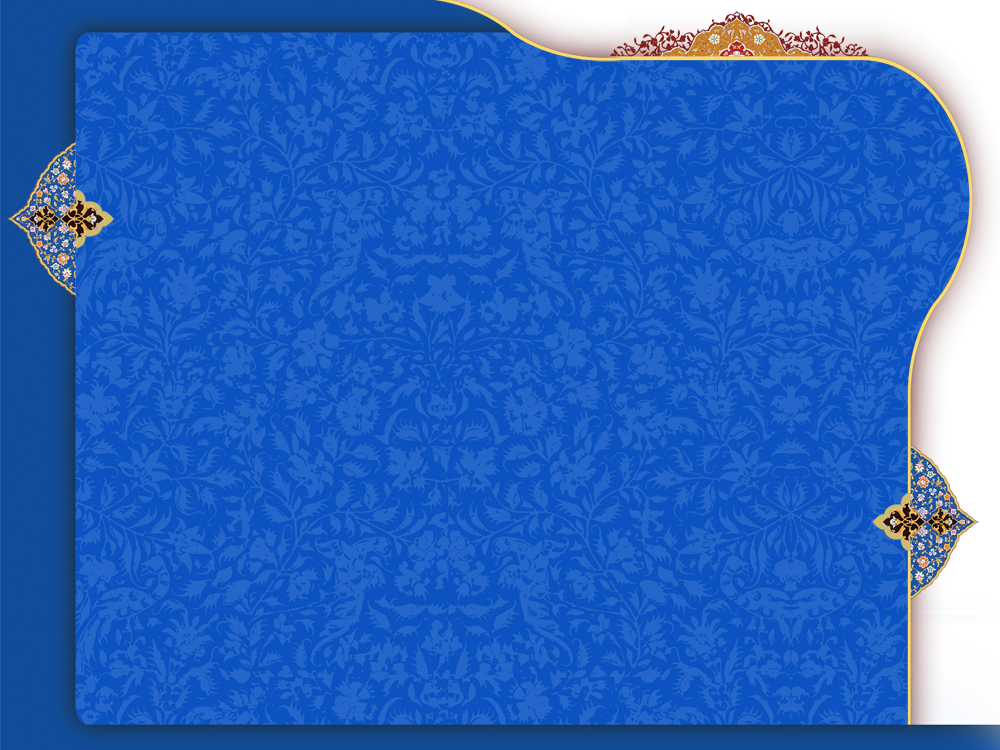 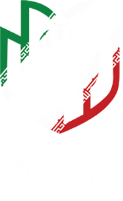 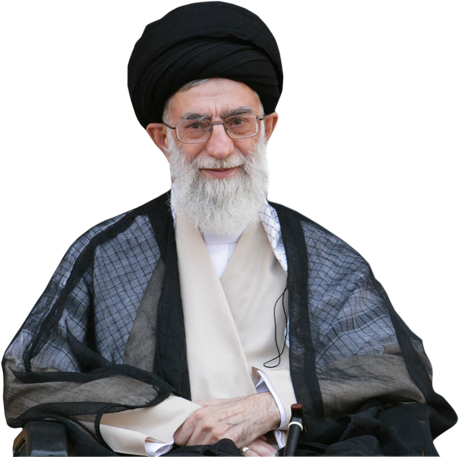 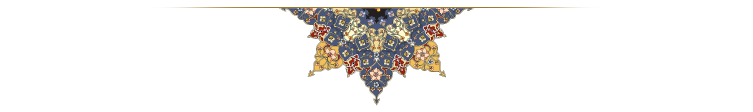 در انتخابات ،هیچ مصلحتی بالاتر از عمل به قانون نیست

امام خامنه اي
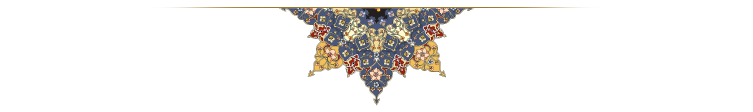 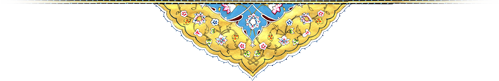 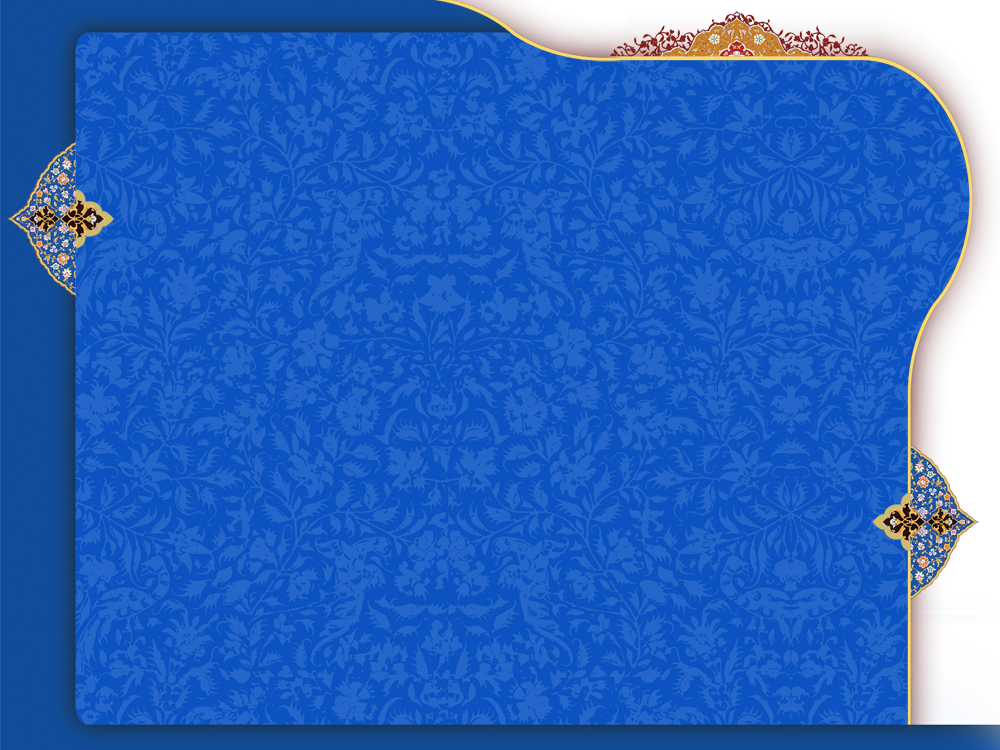 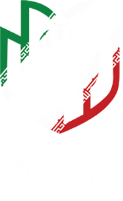 آشنایی با  فرآیندهای برگزاری   انتخابات 1402
دوره های آموزشی فرمانداران و بخشداران
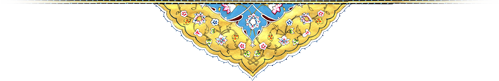 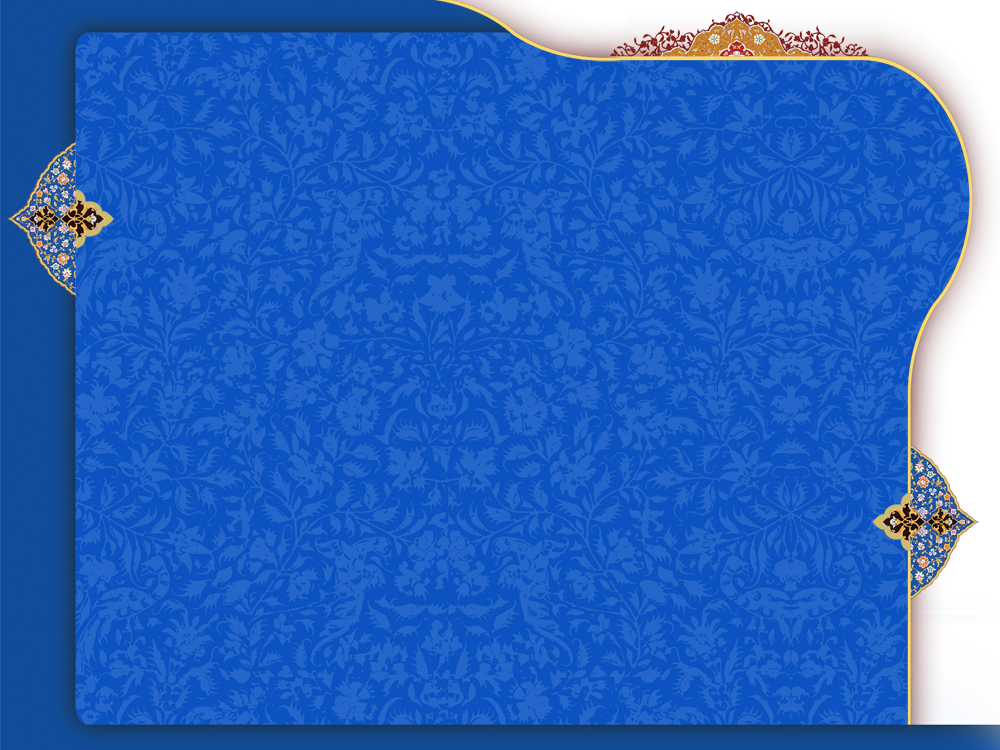 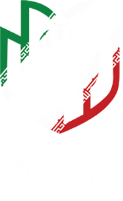 تشکیل هیات اجرایی مرکزی انتخابات 
زمان : 
20 روز پيش از ثبت‌نام
ظرف هفت روز 
اعضای هیأت : 
1- وزيرکشور (رئيس هيأت) 
2- دادستان کل کشور
3- وزير اطلاعات
4- رئیس سازمان اطلاعات سپاه
5- وزیر ارتباطات و فناوری اطلاعات
6- رئیس ستاد انتخابات کشور
7- رئیس سازمان ثبت احوال کشور
8- شش­نفر معتمد ( از شخصيت‏هاي ديني، سياسي، فرهنگي- اجتماعي، علمی، اقتصادی و حقوقي در سطح ملي به­گونه‌ای که حتي‌الامكان یک­نفر از هر یک از حوزه‌های مذکور در آن حضور داشته باشد)
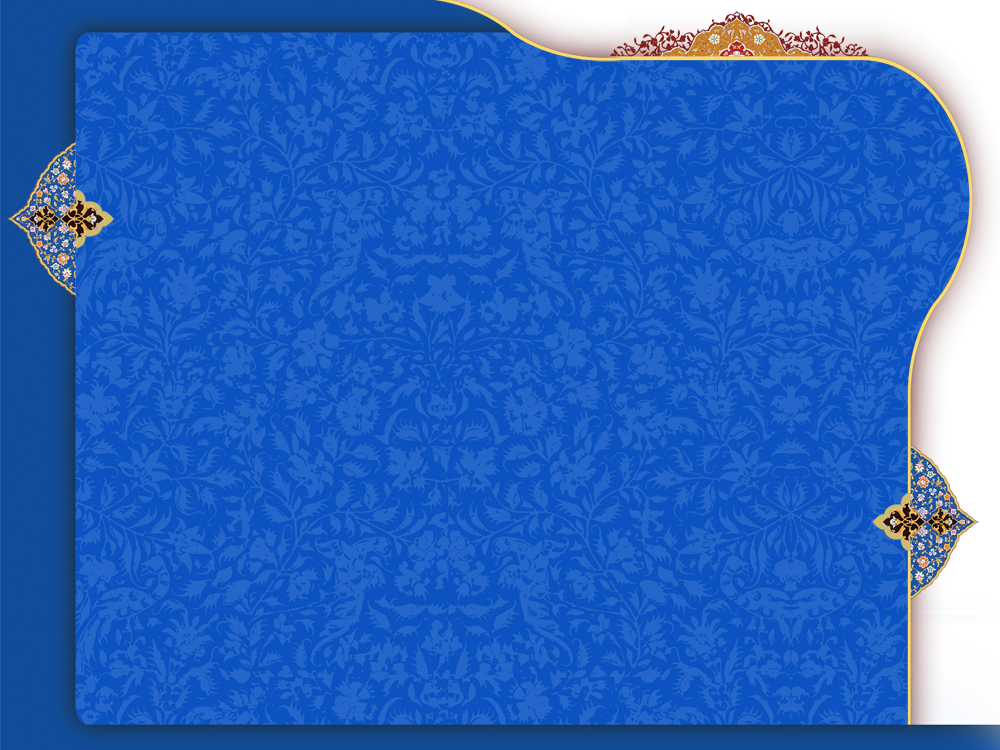 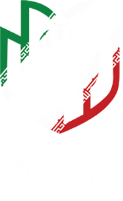 تشکیل هیات اجرایی حوزه انتخابیه 
زمان : 
دو هفته پيش از ثبت‌نام
ظرف هفت روز 
حوزه های تشکیل : 
مراکز حوزه انتخابیه 
حوزه های فرعی 
اعضاء: 
فرماندار / بخشدار ( رئیس هیأت ) 
یک­نفر حقوقدان ( عضو حقوقی) با معرفی رئیس کل دادگستری استان 
رئیس يا سرپرست ثبت‌احوال ( عضو حقوقی) 
هشت­نفر معتمد( 8 نفر اصلی و 5 نفرعلی البدل) 
کیفیت : 
با حضور هیأت نظارت
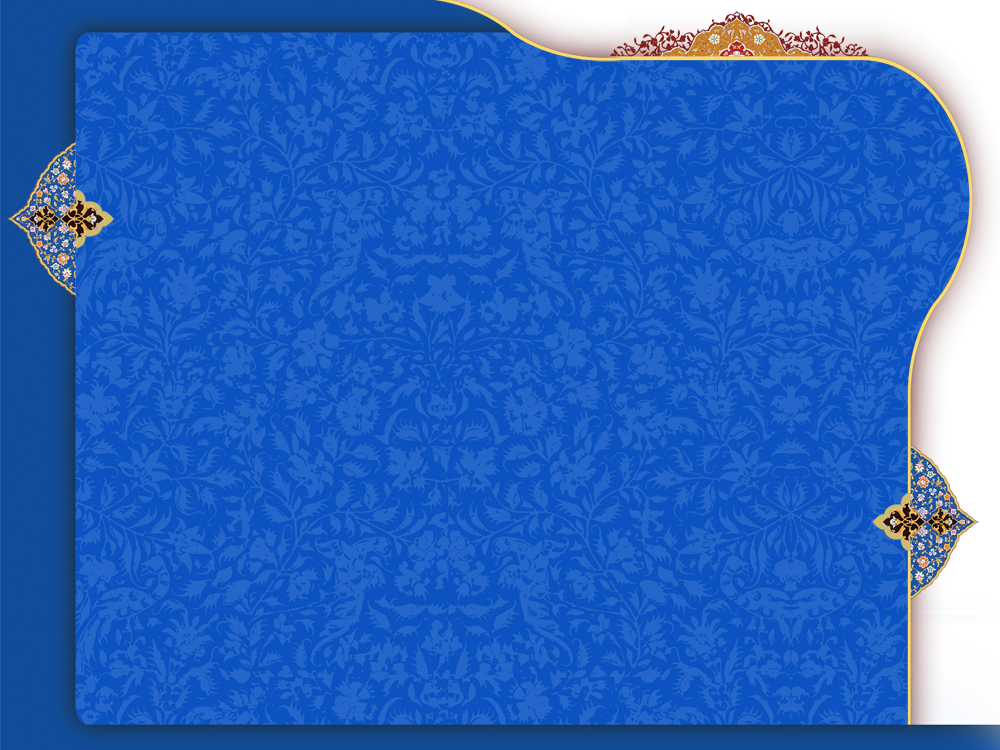 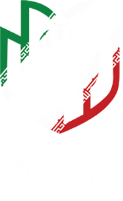 نحوه انتخاب معتمدین: 
معرفی 30 نفر از سوی فرماندار یا بخشدار هر حوزه انتخابیه به هيأت‏ نظارت مربوط 
اظهار نظر کتبی هیات نظارت مربوطه
تشکیل جلسه توسط فرماندار یا بخشدار حداكثر ظرف 48 ساعت برای تعیین هشت­(8) نفر به‏عنوان عضو اصلي و پنج­ (5) نفر به‌عنوان عضو علي‏البدل
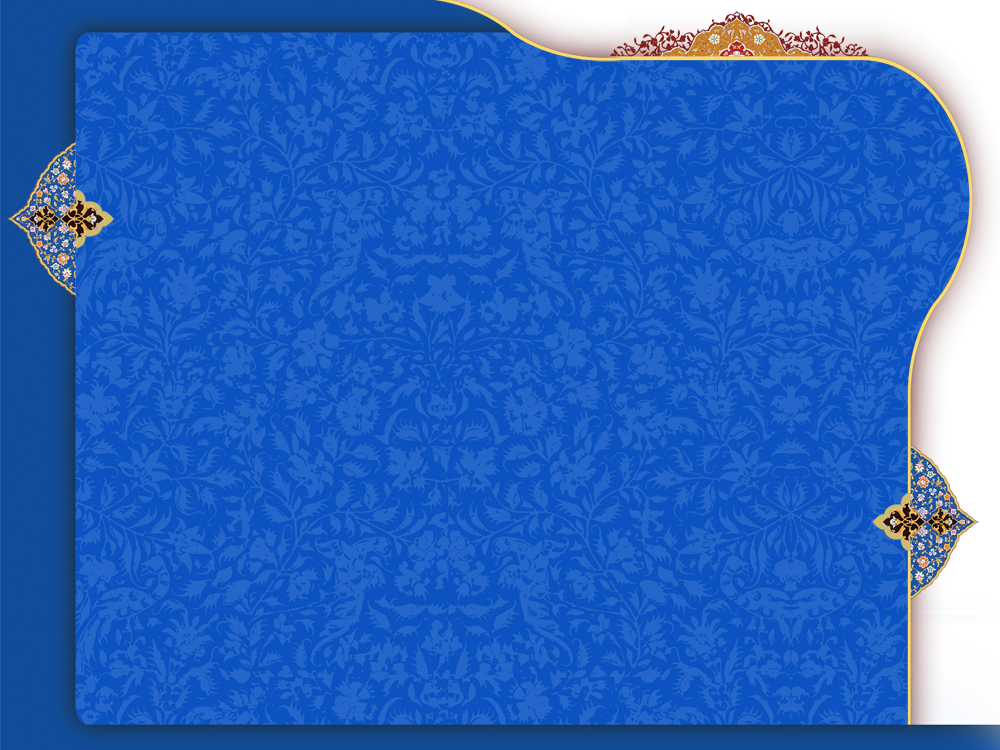 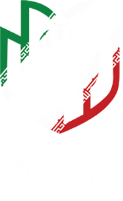 وظایف هیأت اجرایی: 
مسئول صحت جریان انتخابات در حوزه انتخابیه خود 
ملزم به شرکت در جلسات و امضای صورت‌جلسات و اعتبارنامه منتخبين و انجام سایر وظایف قانونی پس از پذیرفتن عضویت  
اعلام موارد غيبت اعضاء با ذكر علت غيبت در صورت‌جلسات و گزارش كار خود  به وزارت كشور 
تعیین محل استقرار شعب ثبت نام و اخذ رأی طی تشکیل جلسه بعد از انتخاب معتمدین 
بررسی، تأیید و تصویب مصوبات هیأتهای اجرائی فرعی در مورد تعداد و محل شعب اخذ رأی در حوزه های فرعی پس از تعیین محل های استقرار شعب اخذ رأی در مرکز حوزه انتخابیه 
انتشار آگهی انتخابات در سراسر حوزه انتخابیه نه (9) روز قبل از روز اخذ رأی 
ارسال آگهی های منتشره در سطح حوزه انتخابیه به وزارت کشور
تعیین شعب اخذ رأي سيار با اطلاع هیأت نظارت در مركز حوزه انتخابيه و بخش مركزي
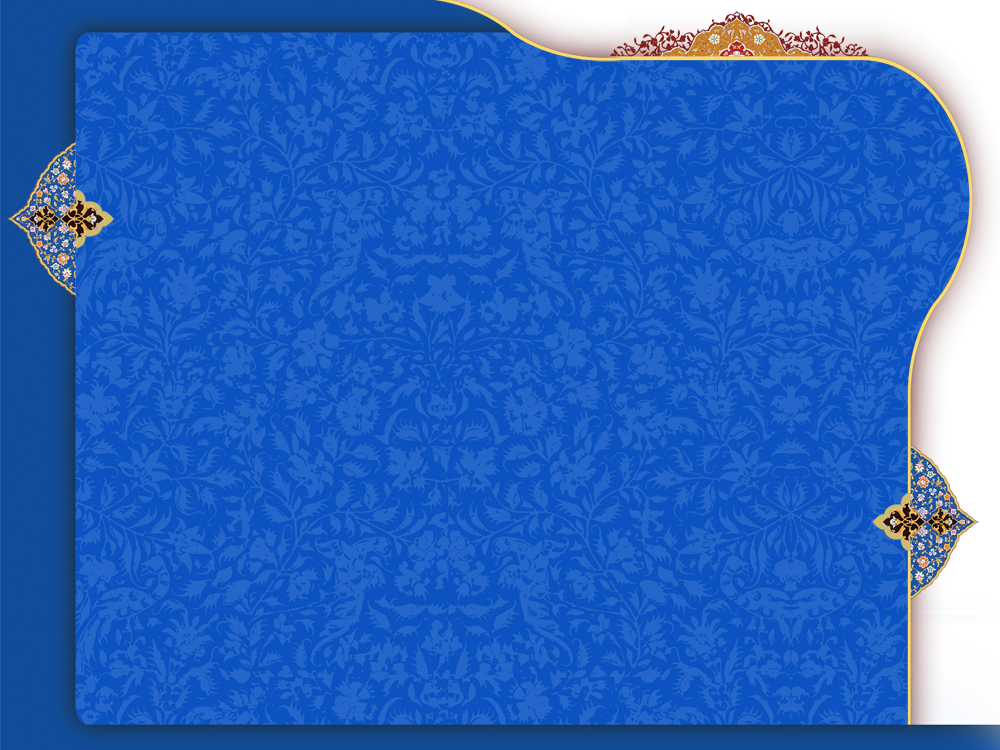 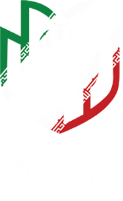 وظایف هیأت اجرایی: 
تعیین اعضای شعب اخذ رأی حداقل تا یک­ماه پیش از روز اخذ رأی، براي هر شعبه ثبت‌نام و اخذ رأي
بررسی صلاحیت داوطلبان انتخابات ظرف مدت 15 روز پس از پایان مهلت ثبت نام، با توجه به نتایج اعلام شده از سوی وزارت کشور و با نتایج بدست آمده از بررسی های لازم در محل
ابلاغ نظر هیأت اجرائی انتخابات مبنی‌بر عدم تأیید یا عدم احراز صلاحیت داوطلب با ذکر مستند قانونی به داوطلبان و به هیأت نظارت استان 
ابلاغ دلایل عدم تأیید یا عدم احراز صلاحیت به داوطلبان رد­صلاحیت شده 
دریافت شكايات واصله از تاريخ تشكيل هيأت اجرایي تا دو روز پس از اعلام نتيجه اخذ رأي انتخابات و رسيدگي در جلسه مشترك هيأت‌هاي اجرایي و نظارت حوزه انتخابيه
ابطال انتخابات يك يا چند شعبه با تأييد هيأت نظارت، در صورتي كه در سرنوشت انتخابات مؤثر نباشد
امـحاي تعرفـه و برگ‌هاي رأي مصرف شده انتخابات مجلس شوراي اسلامي با حضور اعضاي هيأت اجرایي و حتي‌الامكان هيأت نظارت مركز حوزه انتخابيه پس از وصول دستور وزارت كشور
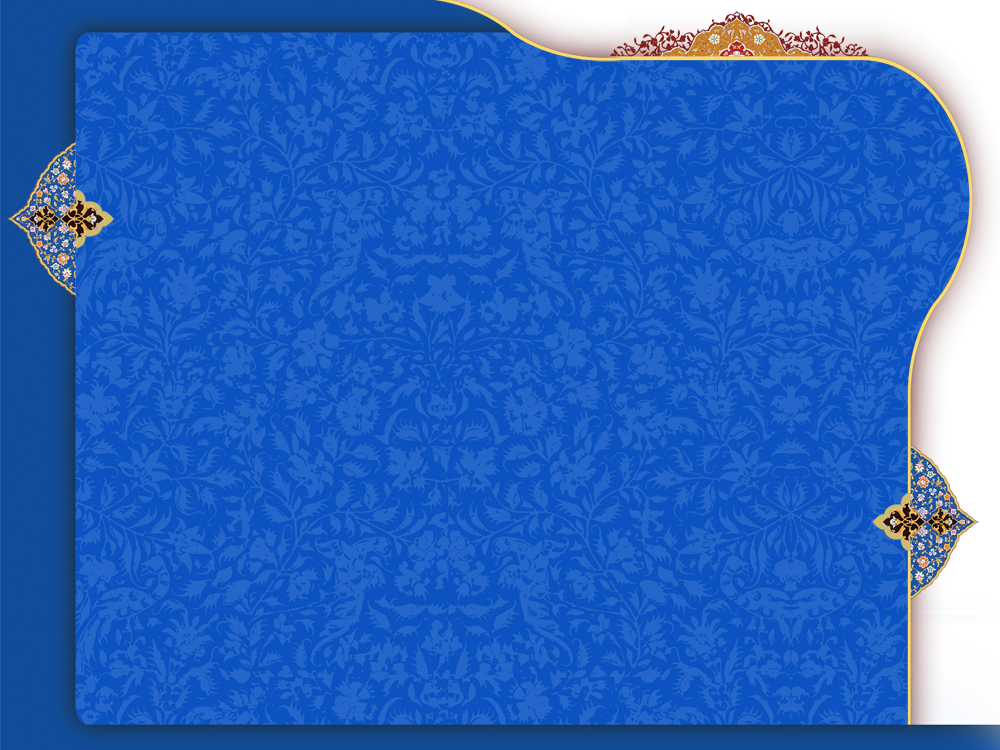 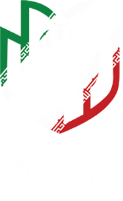 ثبت نام از داوطلبان
زمان: 
ظرف هفت­ روز از تاریخ انتشار دستور شروع ثبت­نام به‏وسیله‏ وزارت‏کشور
روش: 
الكترونيكي
انتخاب شوندگان هنگام ثبت نام بايد داراي شرايط زير باشند : 
اعتقاد و التزام عملي به اسلام
التزام عملي به نظام مقدس جمهوري اسلامي ايران .
تابعيت كشور جمهوري اسلامي ايران.
ابراز وفاداري به قانون اساسي و اصل مترقي ولايت مطلقه فقيه .
داشتن مدرك تحصيلي كارشناسي ارشد يا معادل آن.
نداشتن سوء شهرت در حوزه انتخابيه .
 داشتن سلامت جسمي و رواني به­گونه‌اي كه توانايي متعارف انجام وظايف نمايندگي را داشته باشد
حداقل سن سي سال تمام و حداكثر هفتاد و پنج سال تمام .
  گواهي معتبر و مورد­ تأييد بالاترين مقام نهاد یا مؤسسات مربوط مبني ­بر داشتن حداقل پنج­سال سابقه فعالیت اجرائي یا آموزشي یا پژوهشي یا ‌قضائی در یک یا همه آنها در بخش دولتي، عمومي يا غير­عمومي در هنگام ثبت‌نام
داشتن کارت یا گواهي پايان خدمت وظيفه يا معافيت دائم قانوني
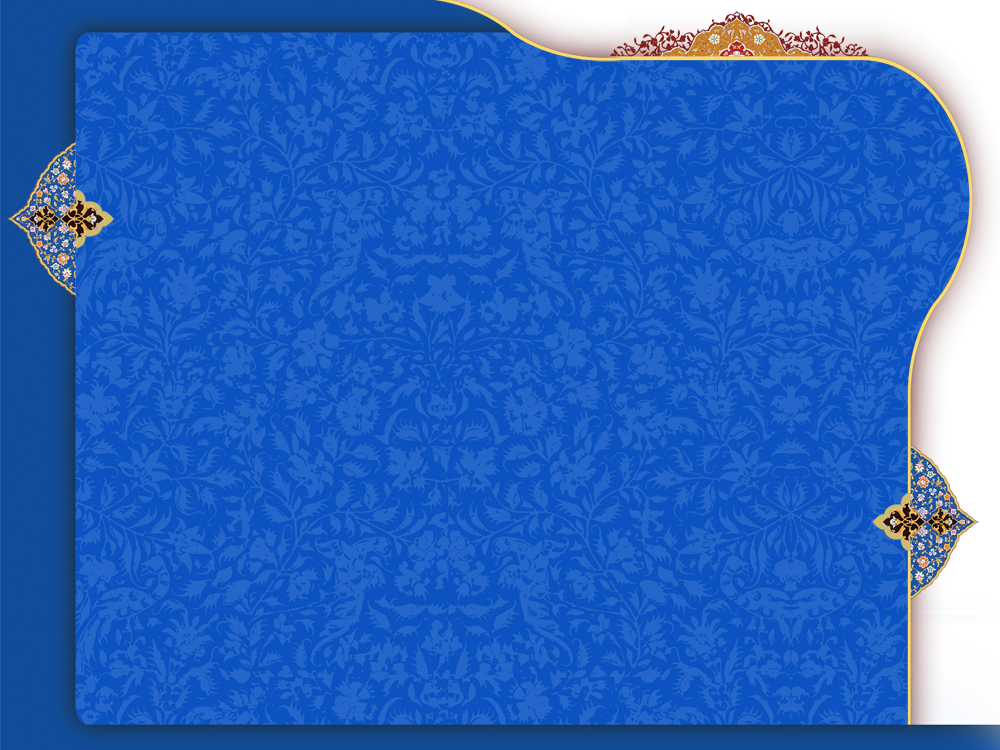 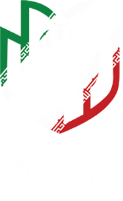 تعاریف : 
داوطلب: فردی است که برای شرکت در رقابت انتخاباتی در مهلت مقرر اقدام به ثبت نام می نماید .
نامزد: داوطلبی است که صلاحیت وی توسط مراجع ذی ربط در این قانون مورد تایید ونام وی او در آگهی اسامی نامزدها منتشر می­شود .
منتخب: نامزدی است که دارای حدنصاب آراء معین در این قانون را کسب کرده باشد. 
نماینده: منتخبی است که حکم / اعتبارنامه وی توسط مراجع ذی ربط قانونی صادر وتأیید شده است.
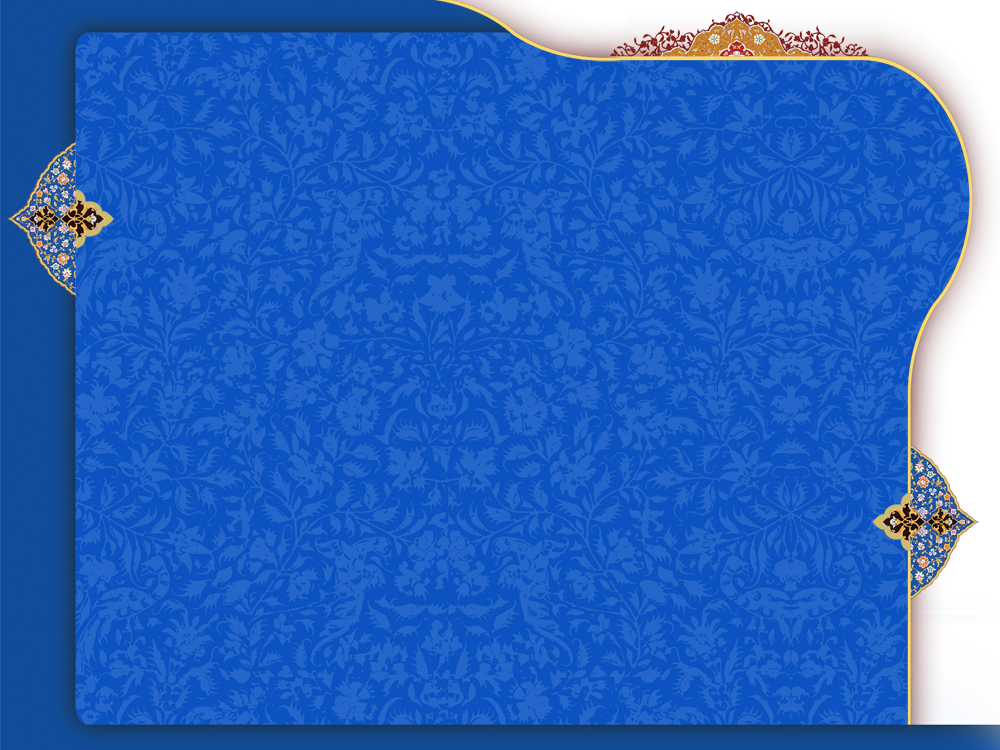 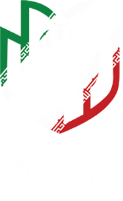 -تشکیل هیات استانی بررسی تبلیغات 
هدف: 
 ساماندهي و مديريت تبليغات انتخاباتي 
ايجاد فضاي مناسب جهت تحقق انتخابات رقابتي
تضمين بهره‌مندي يكسان نامزدها از امكانات دولتي و عمومي
زمان تشکیل: 
یک هفته پس از پایان ثبت‌نام داوطلبان 
اعضاء: 
1- استاندار يا نماينده تام‌الاختيار او به‌عنوان رئيس هیأت
2- دادستان مركز استان يا نماينده تام­الاختیار‌ او
3- مديركل صدا و سيماي استان یا نماینده تام­الاختیار رئیس سازمان
4- مديركل ارتباطات و فناوري اطلاعات استان
5- مدير كل فرهنگ و ارشاد اسلامي استان
6- رئیس هیأت بازرسی انتخابات استان
7- دبیر ستاد انتخابات استان بدون حق‌رأی
8 – دو­نفر از اعضای شورای اسلامی استان به انتخاب شورای اسلامی استان بدون حق‌رأی
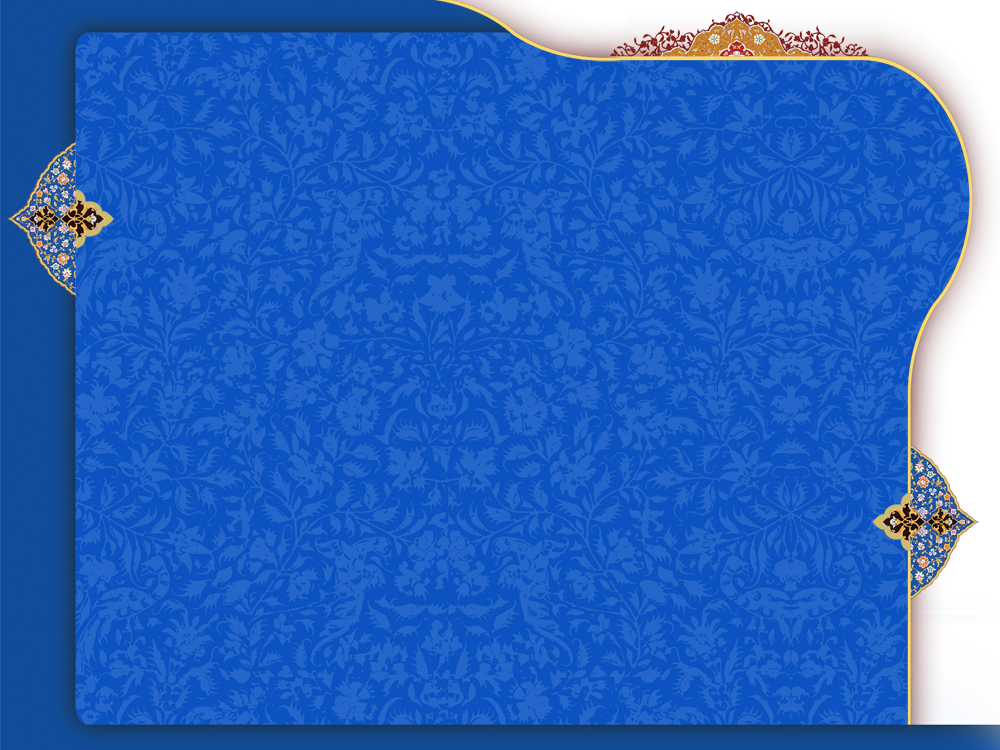 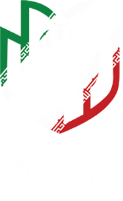 بررسی سوابق داوطلبان در مراجع پنجگانه 
زمان: 
به موازات شروع ثبت نام از داوطلبان 
مهلت پاسخگویی 10 روز
مراجع: 
وزارت اطلاعات
سازمان اطلاعات سپاه پاسداران انقلاب اسلامی
سازمان ثبت احوال کشور
فرماندهی انتظامی جمهوری اسلامی ایران 
قوه قضائيه
بررسی صلاحیت داوطلبان در هيأتهاي اجرائي مراكز حوزه هاي انتخابيه 
زمان:
حداكثر ظرف 15 روز پس از پايان مهلت ثبت نام 
منابع: 
نتايج بدست آمده از بررسيهاي لازم در محل 
نتايج اعلام شده توسط وزارت كشور ( نتیجه بررسی سوابق داوطلبان در مراجع پنجگانه)
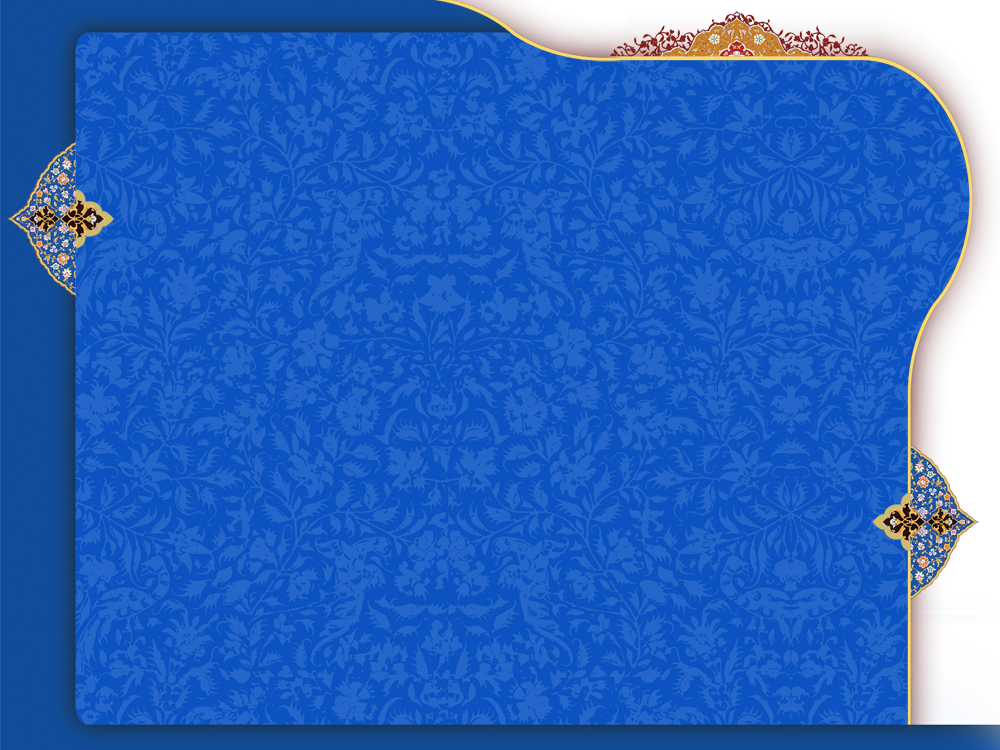 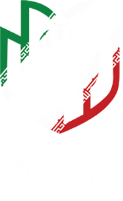 ابلاغ مراتب عدم تائید یا عدم احراز به داوطلبان توسط فرماندار مرکز حوزه انتخابیه و ارسال نتایج مدارک بررسی صلاحیت داوطلبان به هیات نظارت استان
زمان : 
ظرف دو روز 

درخواست کتبی داوطلب مبنی بر دریافت دلایل عدم تایید یا عدم احراز به هیات اجرایی
زمان : 
ظرف دو روز 

ابلاغ دلایل به داوطلب توسط هیات اجرایی با رعایت قانون لزوم رسیدگی دقیق به شکایات داوطلبین رد صلاحیت شده 
زمان : 
در مدت چهار روز
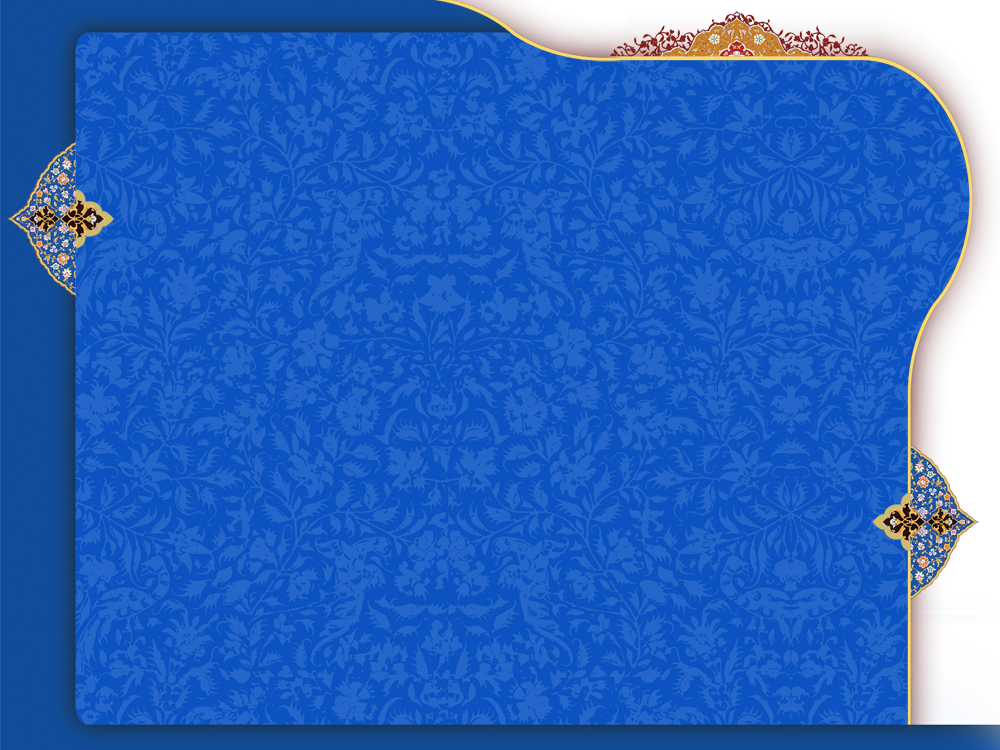 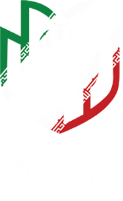 شکایت داوطلبانی که صلاحیت آنان در هیات اجرایی مورد تایید قرار نگرفته به هیات نظارت استان 
زمان: 
ظرف چهار روز از تاريخ ابلاغ به داوطلب
رسیدگی به صلاحیت داوطلبان توسط هیات نظارت استان با کسب نظر از هیات مرکزی نظارت بر انتخابات و اعلام نتیجه به فرماندار مرکز حوزه انتخابیه 
کیفیت: 
اعلام نظر به­صورت مستدل و مستند به قانون، مدارک، دلایل یا قرائن اطمینان‌آور بر اساس تحقیقات لازم
 اخذ سوابق و مدارک اثباتی از داوطلب
 شنیدن توضیحات یا دفاعیات داوطلب و با رعایت موازین شرعی و حقوقی
به‌همراه مستندات به هیأت مرکزی نظارت  
ابلاغ مراتب تأیید، عدم تأیید یا عدم احراز صلاحیت به فرماندار مرکز حوزه انتخابیه
زمان : 
50 روز
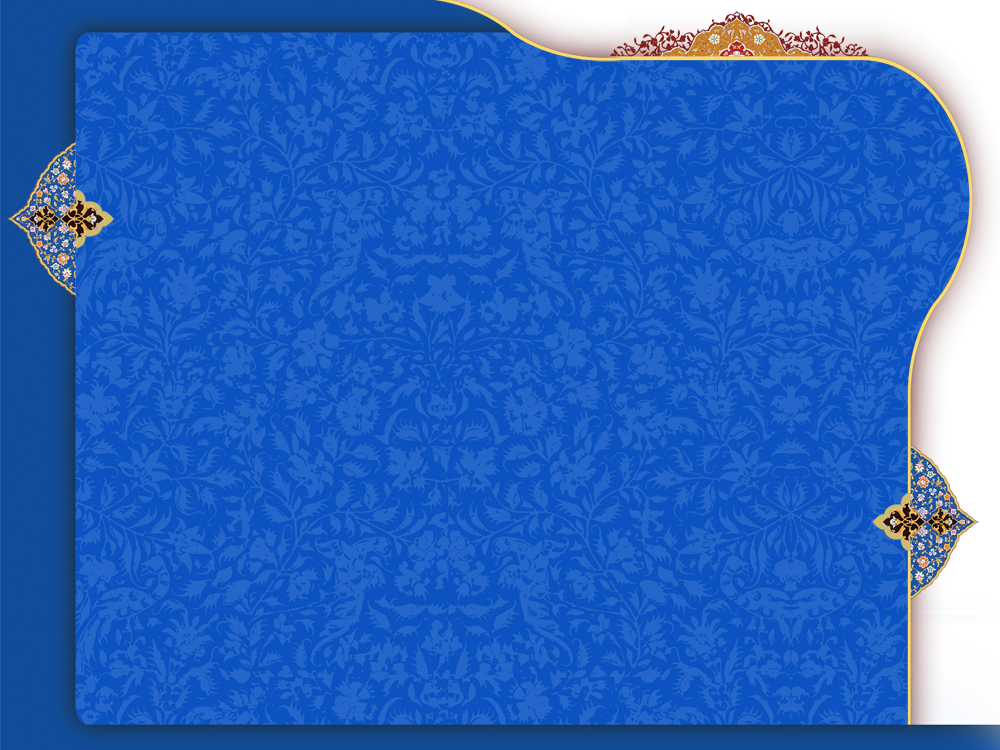 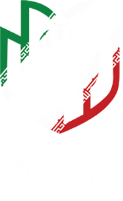 ابلاغ مراتب تایید ، عدم تایید یا عدم احراز به داوطلبان توسط فرماندار مرکز حوزه انتخابیه ( نتایج ارسال شده از هیات نظارت استان) 
زمان: 
ظرف دو روز
دریافت شکایت از داوطلبين عدم تأیید یا عدم احراز به شورای نگهبان
زمان: 
ظرف سه روز
بررسی شکایات واعلام نظر قطعی شورای نگهبان توسط هیات نظارت استان به ستاد انتخابات کشور یا فرماندار مرکز حوزه انتخابیه 
زمان: 
ظرف سی ­روز
ابلاغ نتیجه بررسی شکایات داوطلبانی و اعلام نظر درخصوص داوطلبانی که در مراحل قبل مورد تایید قرار گرفته اند 
هیأت نظارت استان به    فرماندار مرکز حوزه انتخابیه یا ستاد انتخابات کشور به  داوطلبان
زمان: 
ظرف یک روز
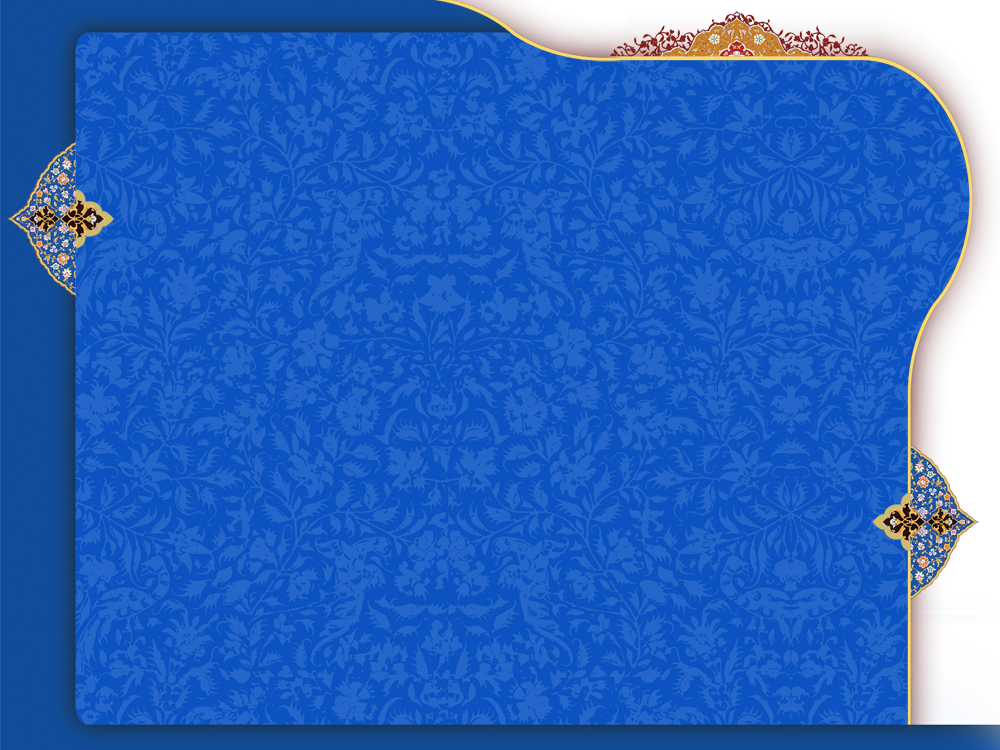 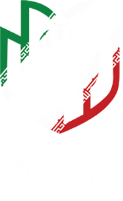 دریافت شکایت از داوطلبانی که در سیر مراحل قبلی تایید شده اند لیکن شورای نگهبان نظر به عدم احراز آنان دارد
اقدام کننده : 
شورای نگهبان
مهلت زمانی: 
حداکثر ظرف سه روز از تاریخ ابلاغ

رسیدگی به شکایات داوطلبانی که در مراحل قبل مورد تایید قرار گرفته اند لکن شورای نگهبان صلاحیت آنان را تایید یا احراز نکرده و اعلام نتیجه قطعی به ستاد انتخابات کشور 
اقدام کننده : 
شورای نگهبان
مهلت زمانی: 
ظرف هفت روز رسیدگی واعلام  نتیجه قطعی به ستاد انتخابات کشور

ابلاغ نظر شورای نگهبان درخصوص رد صلاحیت کلیه داوطلبان رد صلاحیت شده به داوطلبان ذیربط و انتشار آگهی اسامی نامزدهای تایید شده در سراسر حوزه های انتخابیه توسط فرمانداران مراکز حوزه انتخابیه 
اقدام کننده : 
فرمانداران وبخشداران مراکز حوزه های انتخابیه
مهلت زمانی: 
حداکثر ظرف یک روز
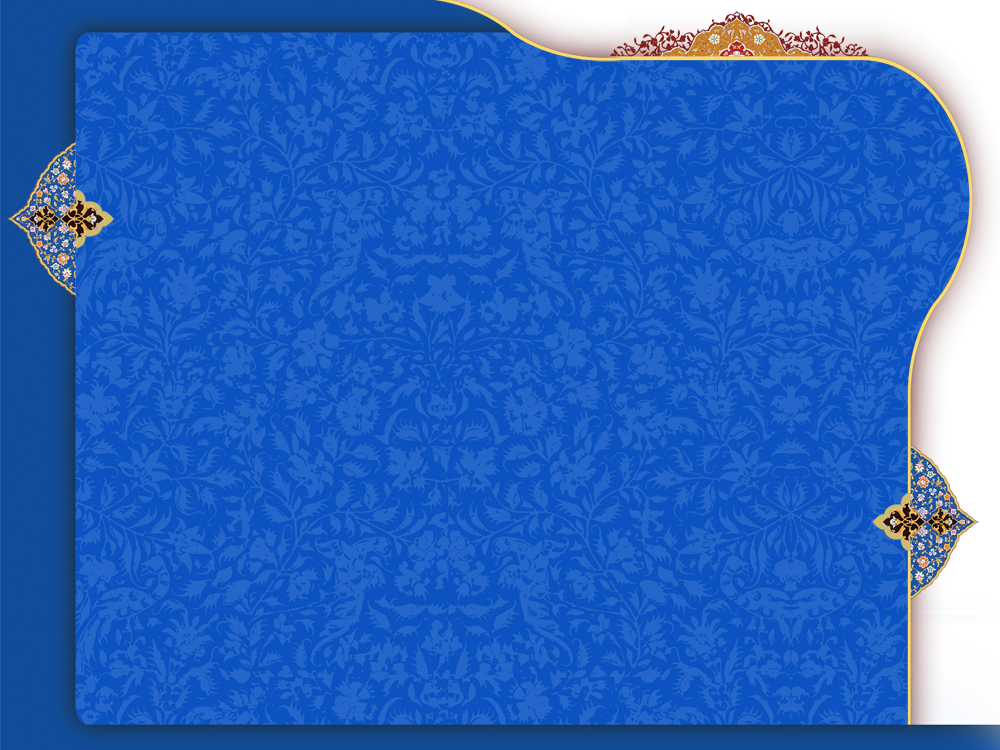 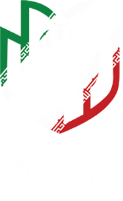 اعلام فهرست و مشخصات کامل امکانات ، تسهیلات و برنامه زمانبندی ،هزینه استفاده از آنها و نحوه مراجعه نامزدها توسط هیات بررسی تبلیغات استان 
هدف : 
در راستای بند (3) سیاست‌های کلی انتخابات و به‌منظور ایجاد عدالت انتخاباتی، نهادها و دستگاههای اجرائی موضوع ماده (5) قانون مدیریت خدمات کشوری،
مهلت زمانی :  
یک­ماه قبل از شروع تبلیغات انتخاباتی 

پایان زمان انتخاب اعضای شعب 
مهلت زمانی :  
حداقل تا یک­ماه پیش از روز اخذ رأی
ترکیب:  
براي هر شعبه ثبت‌نام و اخذ رأي، سه تا پنج‌نفر 
در شعب پرتراكم هفت‌ تا نه­ نفر 
در تهران حداکثر تا یازده نفر

اطلاع رسانی فهرست امکانات ، تسهیلات و برنامه زمانبندی ،هزینه استفاده از آنها ونحوه مراجعه نامزدها توسط هیات بررسی تبلیغات استان 
مهلت زمانی: 
حداکثر دو هفته قبل از شروع تبلیغات
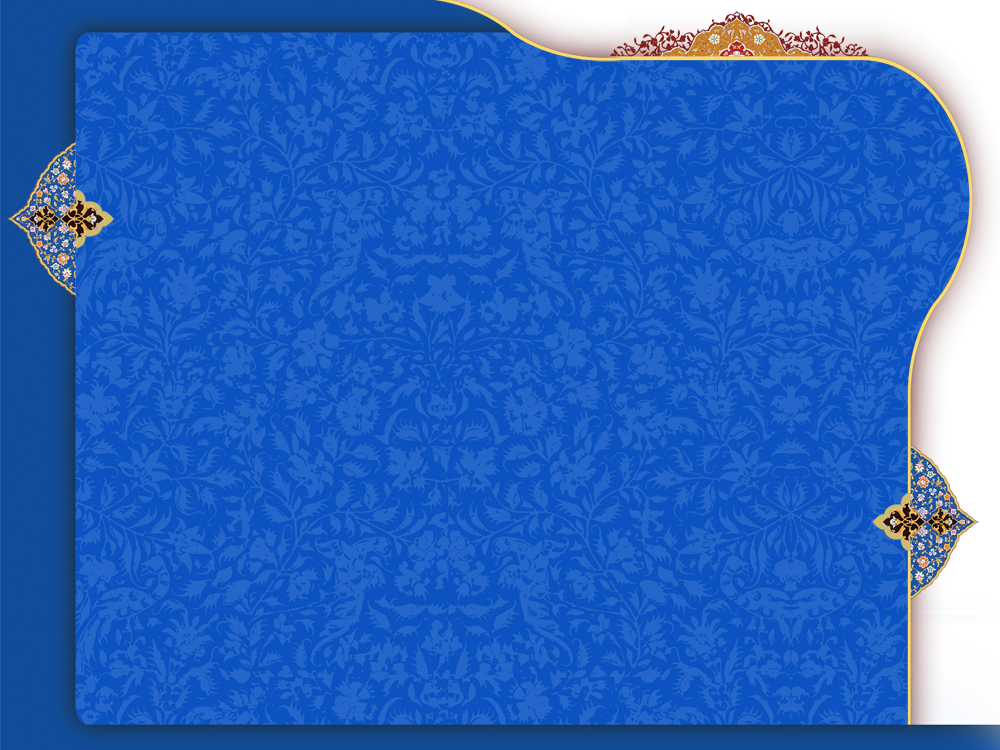 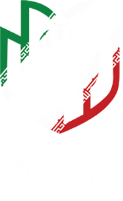 انتشار آگهی انتخابات در سراسر حوزه انتخابیه توسط هیات های اجرایی مراکز حوزه انتخابیه 
مهلت زمانی:
نه روز قبل از روز اخذ 
محتوای آگهي انتخابات: 
تاريخ برگزاري انتخابات 
ساعات اخذ رأي 
شرايط انتخاب كنندگان 
جرائم و تخلفات و مـقررات جزائي 
محل شعب ثبت نام و اخذ رأي در سراسر حوزه انتخابيه
تبلیغات انتخاباتی نامزدها و طرفداران 
آغاز مهلت زمانی : 
هشـت روز قــبل از روز اخذ رأي ( مرحله اول و دوم )
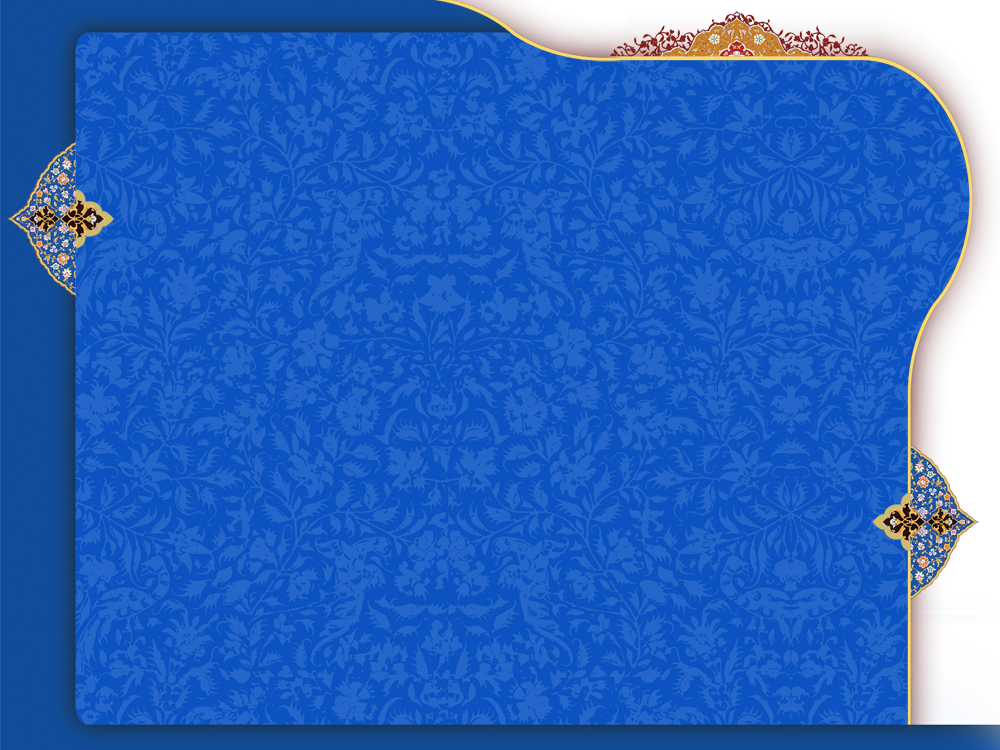 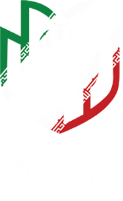 آخرین فرصت انصراف داوطبان 
مهلت زمانی: 
حداکثر تا 72 ساعت قبل از رأی‌گیری


ممنوعیت تبلیغات انتخاباتی نامزدها و طرفداران آنان 
پایان مهلت زمانی: 
تا بيست و چهار ساعت قبل از اخذ رأي

اخذ رای از واجدین شرایط 
مهلت زمانی : 
مدت آن حداقل ده ساعت است
درصورت ضرورت قابل تمديد مي باشد.
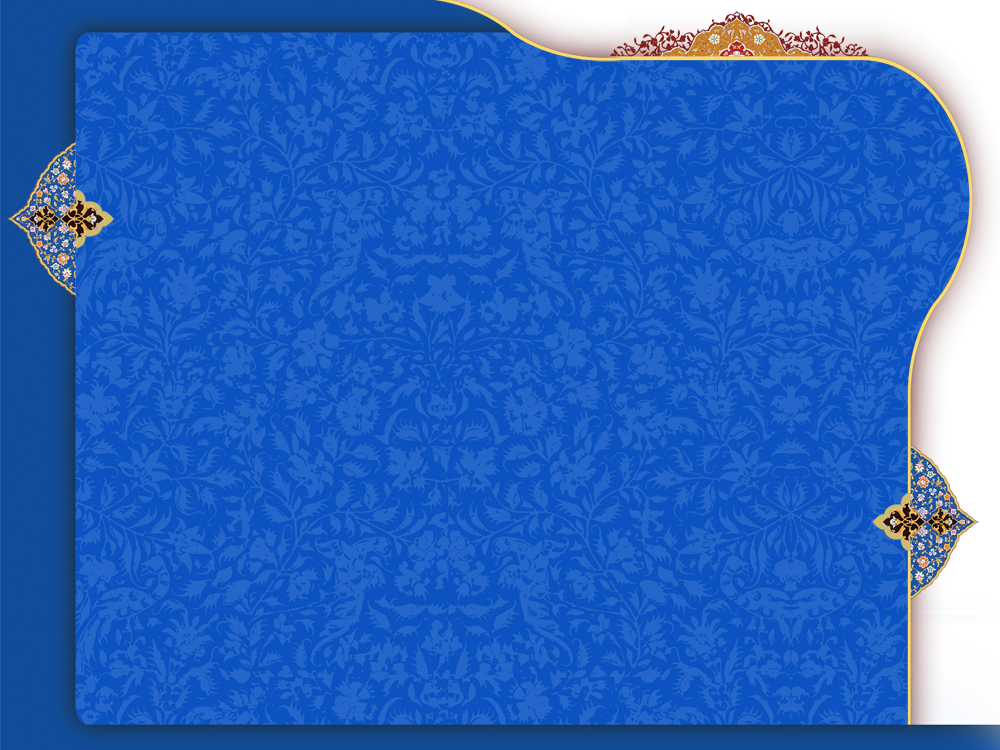 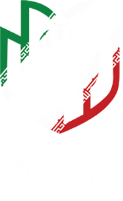 استفاده از ظرفیت دستگاه ها در امر تبلیغات
ماده 74- در راستای بند (3) سیاست‌های کلی انتخابات و به ‌منظور ایجاد عدالت انتخاباتی، نهادها و دستگاههای اجرائی موضوع ماده (5) قانون مدیریت خدمات کشوری، یک ­ماه قبل از شروع تبلیغات انتخاباتی فهرست و مشخصات کامل امکاناتی که عرفاً می‌توان از آنها برای تبلیغات عمومی در انتخابات استفاده کرد و برنامه زمان‌بندی پیشنهادی خود را در اختیار هیأت استانی بررسي تبليغات قرار می‌دهند. این هیأت موظف است حداکثر دو هفته قبل از شروع تبلیغات، فهرست امکانات، تسهیلات و برنامه‌‌ زمان­بندی، هزینه‌ استفاده از آنها و نحوه مراجعه نامزدها برای استفاده را مبتنی بر اصل برابری فرصت تبلیغاتی و عدالت انتخاباتی حسب هر حوزه انتخابیه بر اساس آیین‌نامه موضوع این ماده که حداکثر دو ماه پس از لازم‌الاجرا شدن این قانون توسط وزیر کشور تهیه می­شود و به‌تصویب هیأت وزیران می‌رسد، به اطلاع نامزدها برساند.
	تبصره- استفاده از امکانات و اموال دستگاههای موضوع ماده (5) قانون مدیریت خدمات کشوری برای فعالیت یا تبلیغات انتخاباتی در غیر از موارد مجاز در این قانون توسط کارکنان، داوطلبان، نامزدها و یا هر شخص دیگر، ممنوع و مرتکب به مجازات جرم سوءاستفاده از اموال و امکانات دولتی محکوم می‌شود.
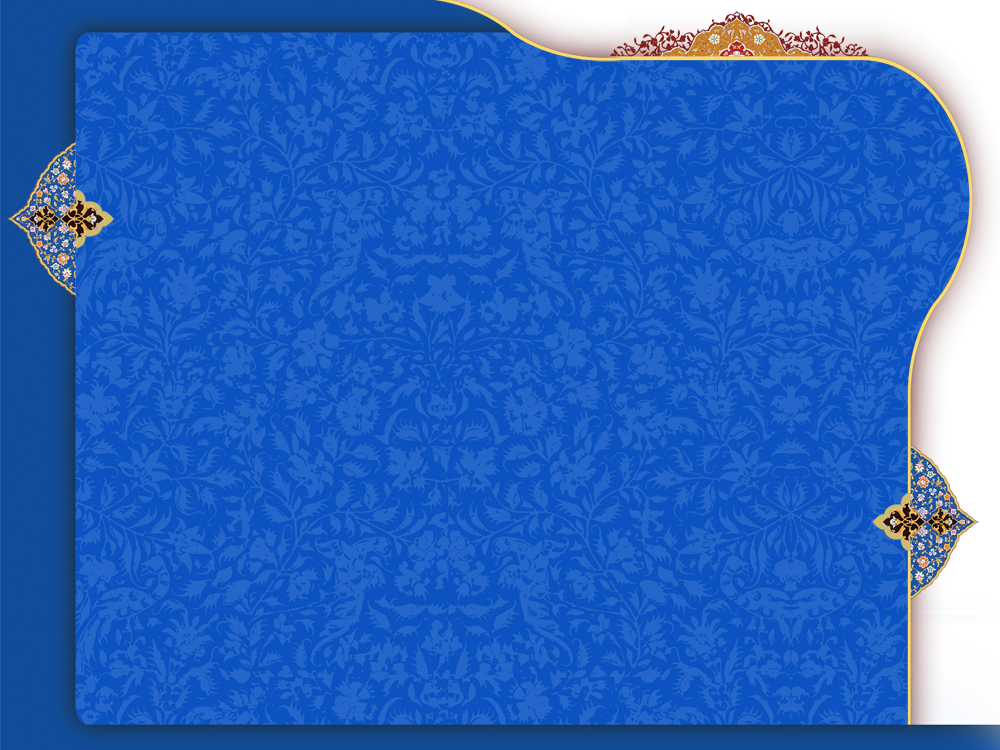 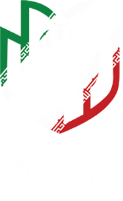 هیأت استانی بررسی تبلیغات
ماده 81- به ‌منظور ساماندهي و مديريت تبليغات انتخاباتي و ايجاد فضاي مناسب جهت تحقق انتخابات رقابتي و نيز تضمين بهره‌مندي يكسان نامزدها از امكانات دولتي و عمومي، هیأت استانی بررسي تبليغات در هر استان یک هفته پس از پایان ثبت‌نام داوطلبان زير­نظر هیأت اجرائي مركزي انتخابات با تركيب زير تشكيل مي‌شود:
	1- استاندار يا نماينده تام‌الاختيار او به ‌عنوان رئيس هیأت
	2- دادستان مركز استان يا نماينده تام­الاختیار‌ او
	3- مديركل صدا و سيماي استان یا نماینده تام­الاختیار رئیس سازمان
	4- مديركل ارتباطات و فناوري اطلاعات استان
	5- مديركل فرهنگ و ارشاد اسلامي استان
	6- رئیس هیأت بازرسی انتخابات استان
	7- دبیر ستاد انتخابات استان بدون حق‌ رأی
	8 – دو ­نفر از اعضای شورای اسلامی استان به انتخاب شورای اسلامی استان بدون حق ‌رأی
	تبصره 1- هیأت نظارت استان يك ‌نفر از ميان اعضاي خود يا خارج از آن را به‌ منظور نظارت بر عملکرد هیأت استانی بررسي تبليغات تعيين مي‌نمايد.
هیأت مكلف است از وي به‌ صورت رسمی جهت شركت در جلسات هیأت دعوت نمايد. عدم حضور عضو ناظر مانع از تشکیل جلسه نمی‌شود.
	تبصره 2- جلسات هیأت استانی بررسي تبليغات با حضور حداقل پنج عضو داراي حق رأي رسميت مي‌يابد و تصميمات آنها با رأي چهار عضو داراي حق رأي، معتبر است.
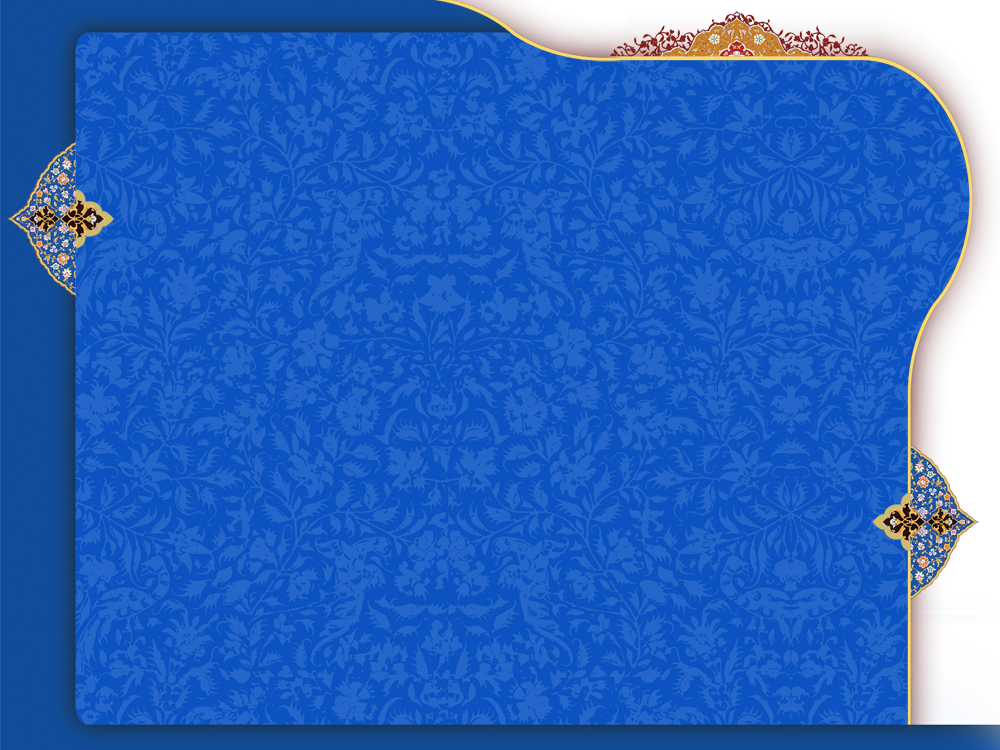 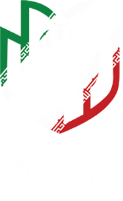 وظایف هیأت استانی بررسی تبلیغات

تبصره ۳- وظایف هیأت استانی بررسی تبلیغات عبارتند از:
	1- اجرای دستورالعمل­های هیأت اجرائی مرکزی در خصوص تبلیغات و فعالیت‌‌های انتخاباتی
	۲- برنامه‌ریزی و اجرای مقررات لازم جهت برخورداری نامزدها از فرصت برابر استفاده از امکانات تبلیغاتی نهادها موضوع ماده (74) این قانون
	۳- مراقبت بر جرائم تبلیغاتی ارتکابی از جمله استفاده غیرقانونی از هرگونه امکانات و اموال دستگاههای دولتی و عمومی یا فعالیت‌های تبلیغاتی غیرقانونی مسؤولان و کارکنان و اعلام آن به مراجع صالح قضائی
	4- سایر وظایف مقرر در این قانون
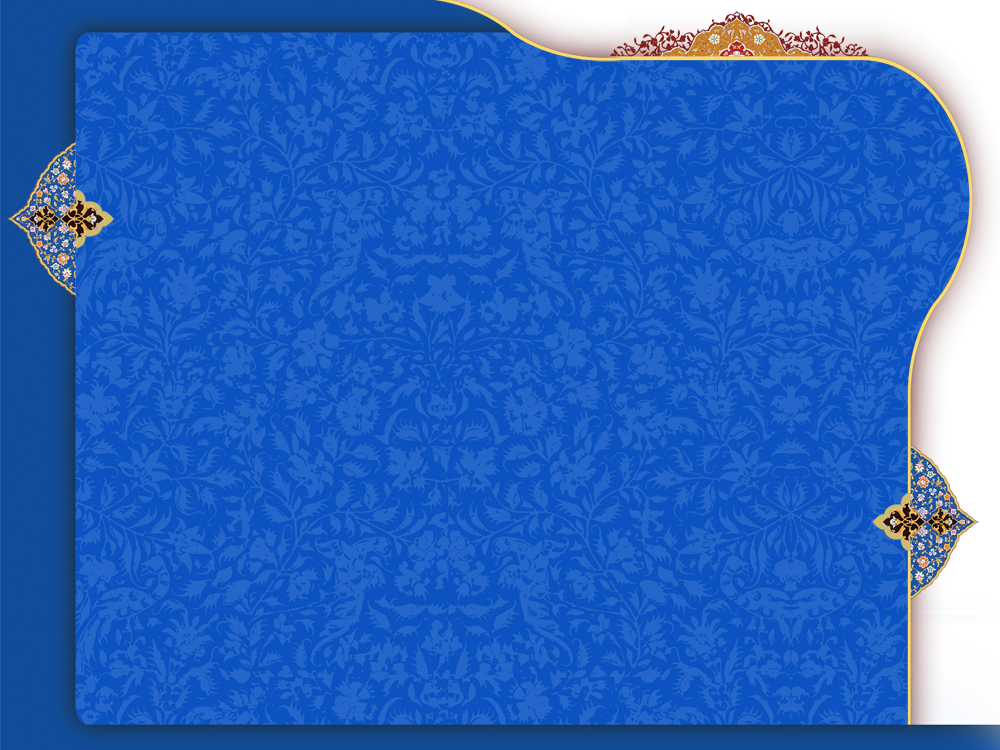 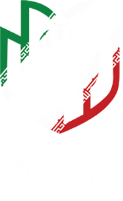 هدیه به خاندان پاک عصمت و طهارت
صلوات
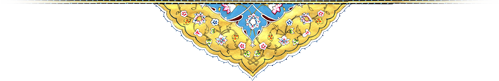